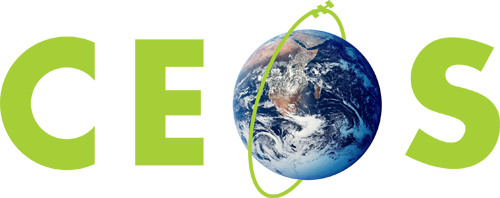 Committee on Earth Observation Satellites
Synthetic Aperture Radar PFSsStatus (+ LiDAR)Ake Rosenqvist (soloEO) for JAXA , Takeo Tadono (JAXA)Nuno Miranda (ESA), Bruce Chapman (NASA JPL)Andreia Siqueira (GA), Medhavy Thankappan (GA), Marco Lavalle (JPL), Francois Charbonneau (NRCan), Zheng-Shu Zhou (CSIRO)LSI-VC-8, Anchorage, AK, Sept 4-6, 2019
CARD4L 
LiDAR
LiDAR – measurements of vegetation canopy structure and height. GEDI and ICESat-2 launched in 2018 + MOLI targeted for 2022. Proposal to develop CARD4L for LiDAR well received by mission teams.
Oct 2019: Launching new CARD4L subgroup on LiDAR
Group members representing 3 spaceborne LiDAR missions + science users
Laura Duncanson (UMD/NASA GSFC) - GEDI
John Armston (UMD/NASA GSFC) – GEDI
Lola Fatoyinbo (UMD/NASA GSFC) – GEDI
Amy Neuenschwander (U Texas) – ICESat-2
Rei Mitsuhashi (JAXA) - MOLI
Peter Scarth (U Queensland) – advanced science user
Paul Montesano (NASA GSFC) – advanced science user
Richard Lucas (U Aberystwyth) – advanced science user
Ake Rosenqvist/Takeo Tadono (JAXA) – coordinator & layman user guinea pig
Gregory Stensaas, Jeffrey Daniels (USGS)
+ Suggestions for other relevant contributors welcome
2
CARD4L 
Synthetic Aperture Radar
CARD4L subgroup on SAR
Bruce Chapman (JPL) - NISAR
Nuno Miranda (ESA) – Sentinel-1
Medhavy Thankappan (GA) 
Marco Lavalle (JPL) - NISAR
Zheng-Shu Zhou (CSIRO) – NovaSAR-AU
François Charbonneau (NRCan) – (RADARSAT/RCM)
Danilo Dadamia (CONAE) – SAOCOM
Takeo Tadono (JAXA) – ALOS/ALOS-2/ALOS-4
Ake Rosenqvist (JAXA) – ALOS/ALOS-2/ALOS-4
Franz Meyer, Kirk Hogenson (ASF)
Andrew Davidson (Ag-Canada)

Good mission representation although participation from ASI, CSA and DLR would be desired.
8 time zones from Alaska to Canberra - Challenge to find viable telecon time slots
3
CARD4L 
Synthetic Aperture Radar PFSs
Key focus for group:
Product Family Specification (PFS) development and alignment
Sample Products for each PFS
Metadata file specifications

Four SAR PFSs:
Normalised Radar Backscatter (NRB)  
Polarimetric Radar (PR)
Polarimetric decomposition 
Polarimetric covariance matrix

Geocoded SLC (GSLC)

Interferometric Radar (InSAR)
Geocoded interferograms (wrapped / unwrapped)
InSAR coherence
4
CARD4L
Synthetic Aperture Radar
1. PSF development
5
CARD4L 
Synthetic Aperture Radar PFSs
Normalised Radar Backscatter (NRB)

Leads/contributors: N. Miranda (ESA),              B. Chapman (JPL), A. Siqueira (GA),               A. Rosenqvist (JAXA)
Radiometrically Terrain Corrected (RTC) ortho-rectified backscatter product in g0.
v1.0 endorsed @ LSI-VC-7
2019/Q4 revision 
v2.0 for endorsment @ LSI-VC-9
6
CARD4L 
Synthetic Aperture Radar PFSs
Polarimetric Radar (PR)

Leads: F. Charbonneau (NRCan),                                             M. Lavalle (JPL) & Z-S Zhou (CSIRO)
PR development in focus the past months.
(Tentatively) merging the PD and COV products into a single PSF, Polarimetric Radar (PR)
Polarimetric decomposition (PD)
Polarimetric covariance matrix (COV)
Revision of metadata structure – likely to be used for all SAR PFSs (including NRB v2)
Target for endorsment @ LSI-VC-9
7
CARD4L 
Synthetic Aperture Radar PFSs
Geocoded Single-Look Complex (GSLC)

Lead: B. Chapman (JPL) and H. Zebker (Stanford U)
Geocoding SAR data already at SLC level simplifies generation of interferograms.
Zero Draft based on NISAR NASA SDS Product Description Document (Agram & Buckley, 2018), and NISAR NASA SDS Algorithm Theoretical Basis Document (Agram, Lavelle & Buckley, 2017).
8
CARD4L 
Synthetic Aperture Radar PFSs
Interferometric Products (InSAR)

Lead: M. Thankappan & GA team
A suite of three products generated by InSAR processing of two SLC images captured of the same geographic area at different times.
Limited feedback on CARD4L draft from WGCV and InSAR community
Sept 2019: Decision to move forward (Medhavy comments)
9
CARD4L
Synthetic Aperture Radar
2. Sample products

Surat Basin (QLD/Australia): 
Sentinel-1, ALOS-2 PALSAR-2
Vancouver (Canada)
RADARSAT-2, ALOS-2 PALSAR-2
Sakurajima volcano (Japan)
ALOS-2 PALSAR-2, Sentinel-1
Riau (Indonesia)
ALOS-2 PALSAR-2, Sentinel-1
10
CARD4L SAR
Sample products
ALOS-2 PALSAR-2
Data: JAXA
Proc: Z-S Zhou (CSIRO)
Normalised Radar Backscatter (NRB)
PALSAR-2 Quad-pol NRB
PALSAR-2 Dual-pol NRB
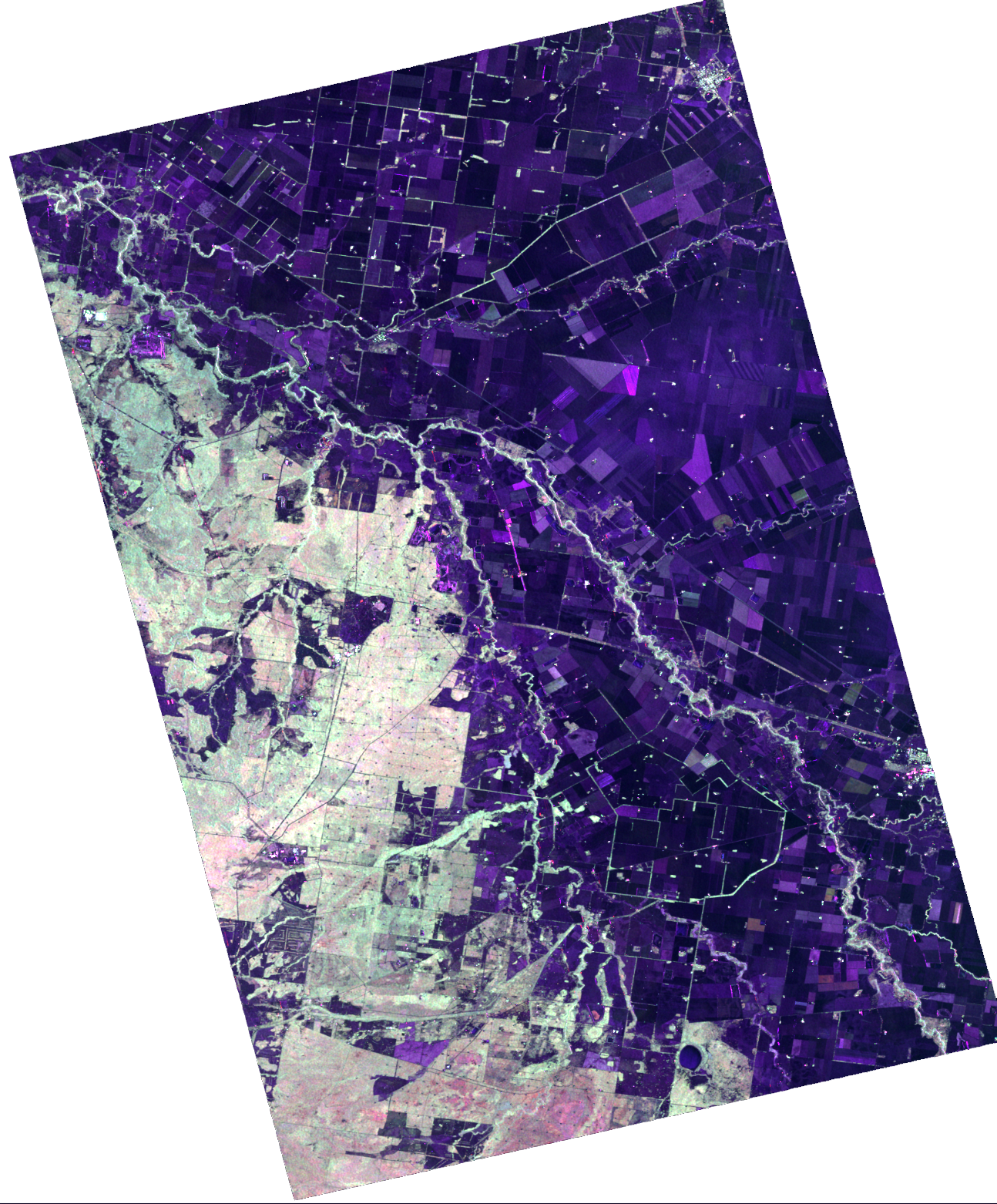 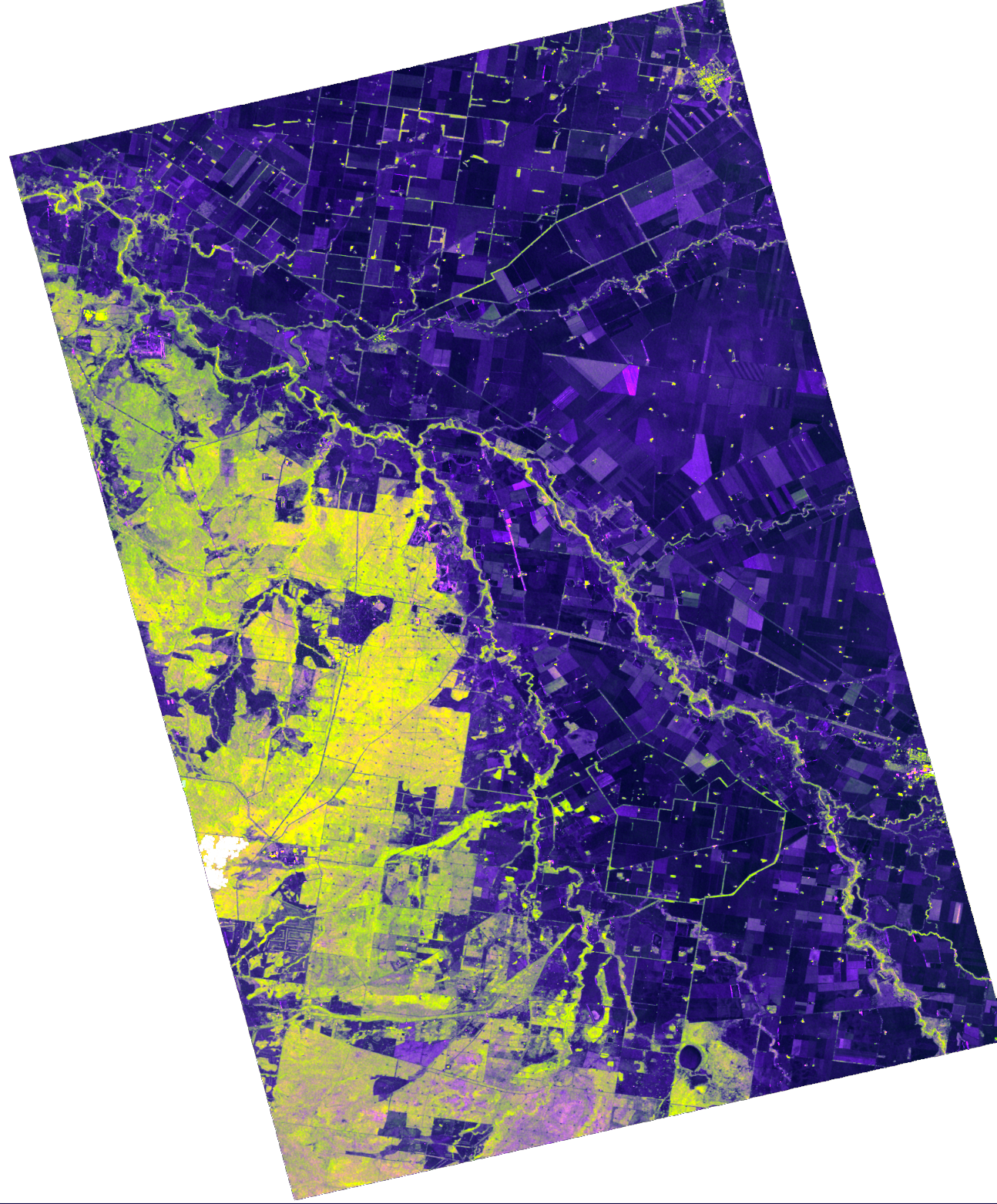 R: HH
G: HV
B: VV
R: HH
G: HV
B: HH/HV
Surat Basin (QLD/AU) Agriculture
11
CARD4L SAR
Sample products
ALOS-2 PALSAR-2
Data: JAXA
Proc: Z-S Zhou (CSIRO)
Polarimetric Decomposition (PD)
Yamaguchi decomposition (Quad-pol)
H-A-a decomposition (Quad-pol)
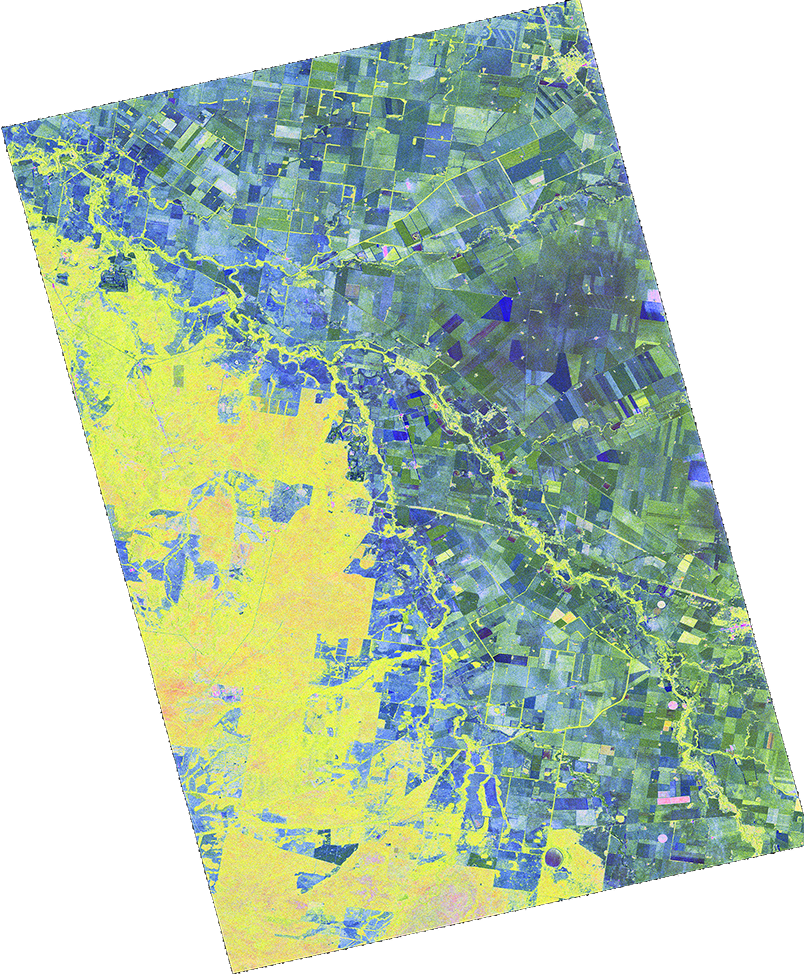 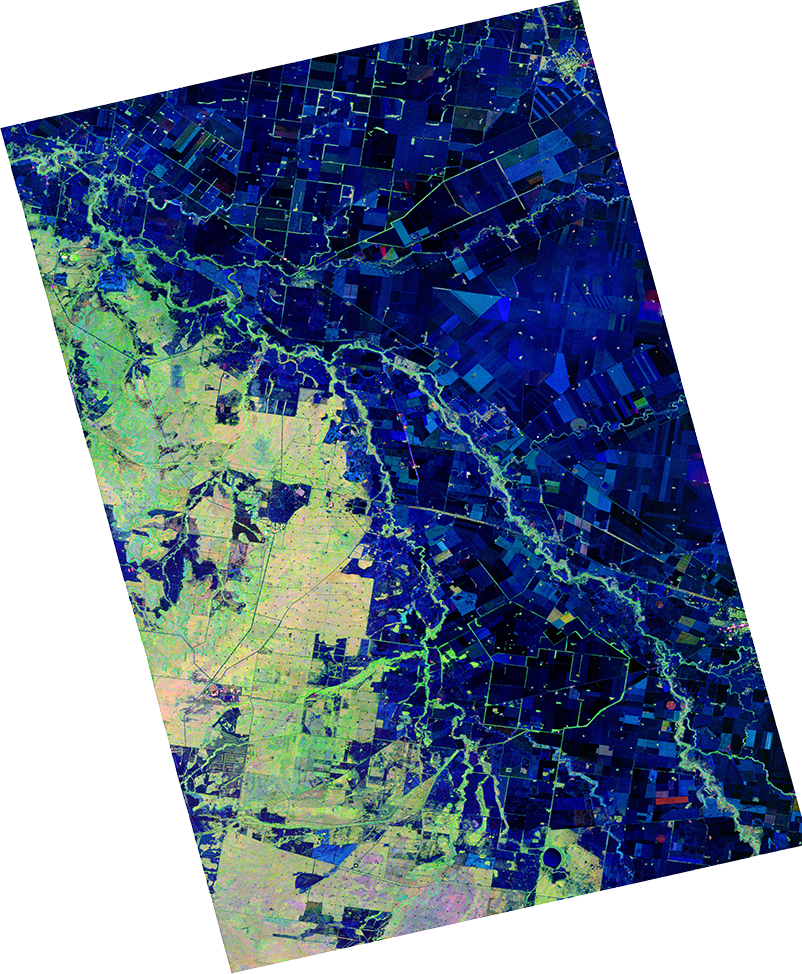 R: a angle
G: H – Entrophy (disorder)
B: A - Anisotrophy (directional dependence)
R: Double-bounce
G: Volume
B: Surface
12
CARD4L SAR
Sample products
Sentinel-1
Data: ESA
Proc: Z-S Zhou (CSIRO)
NRB & PD
Sentinel-1 Dual-pol
Normalised Radar Backscatter
Sentinel-1 Dual-pol
H-A-a decomposition
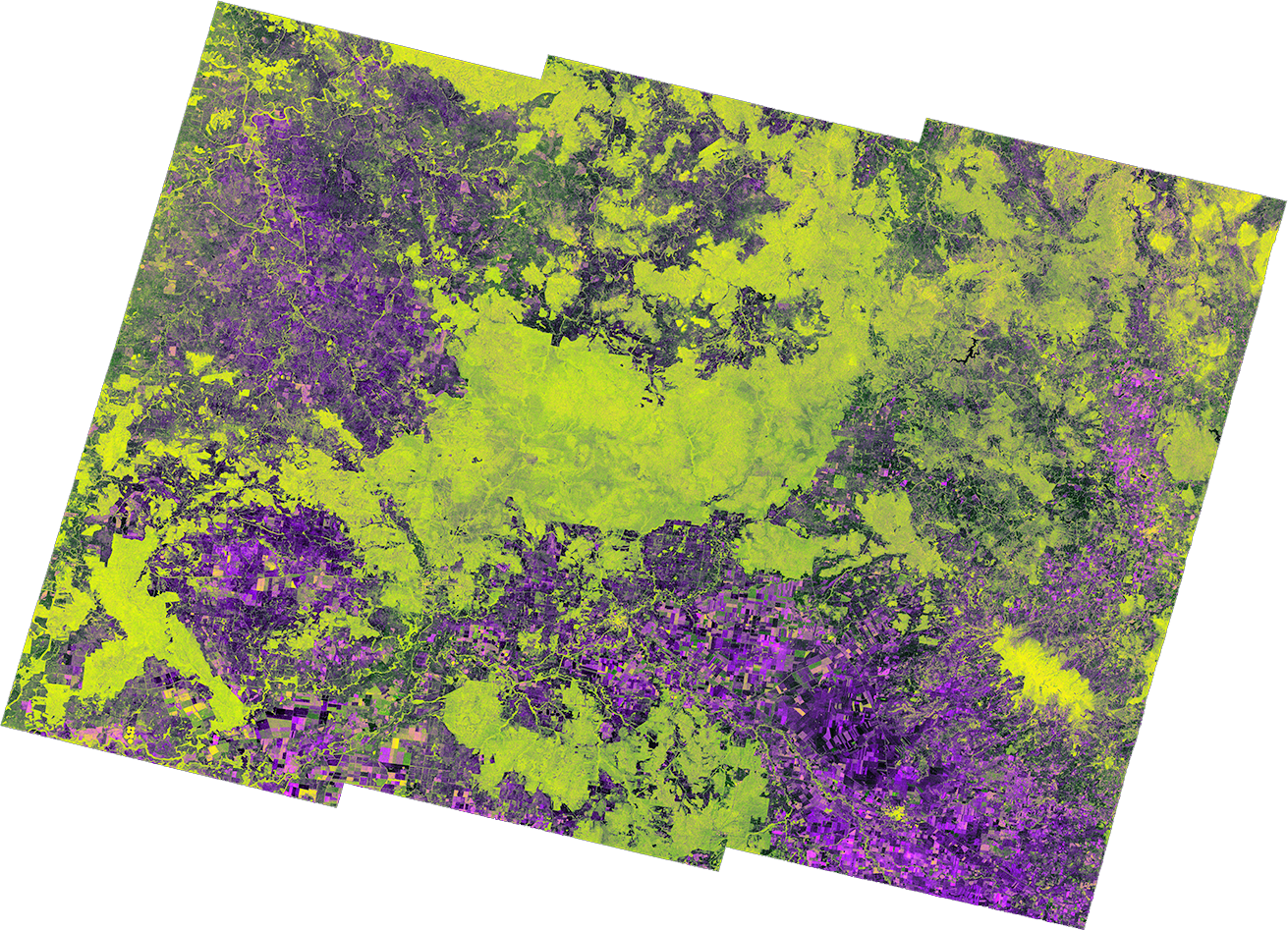 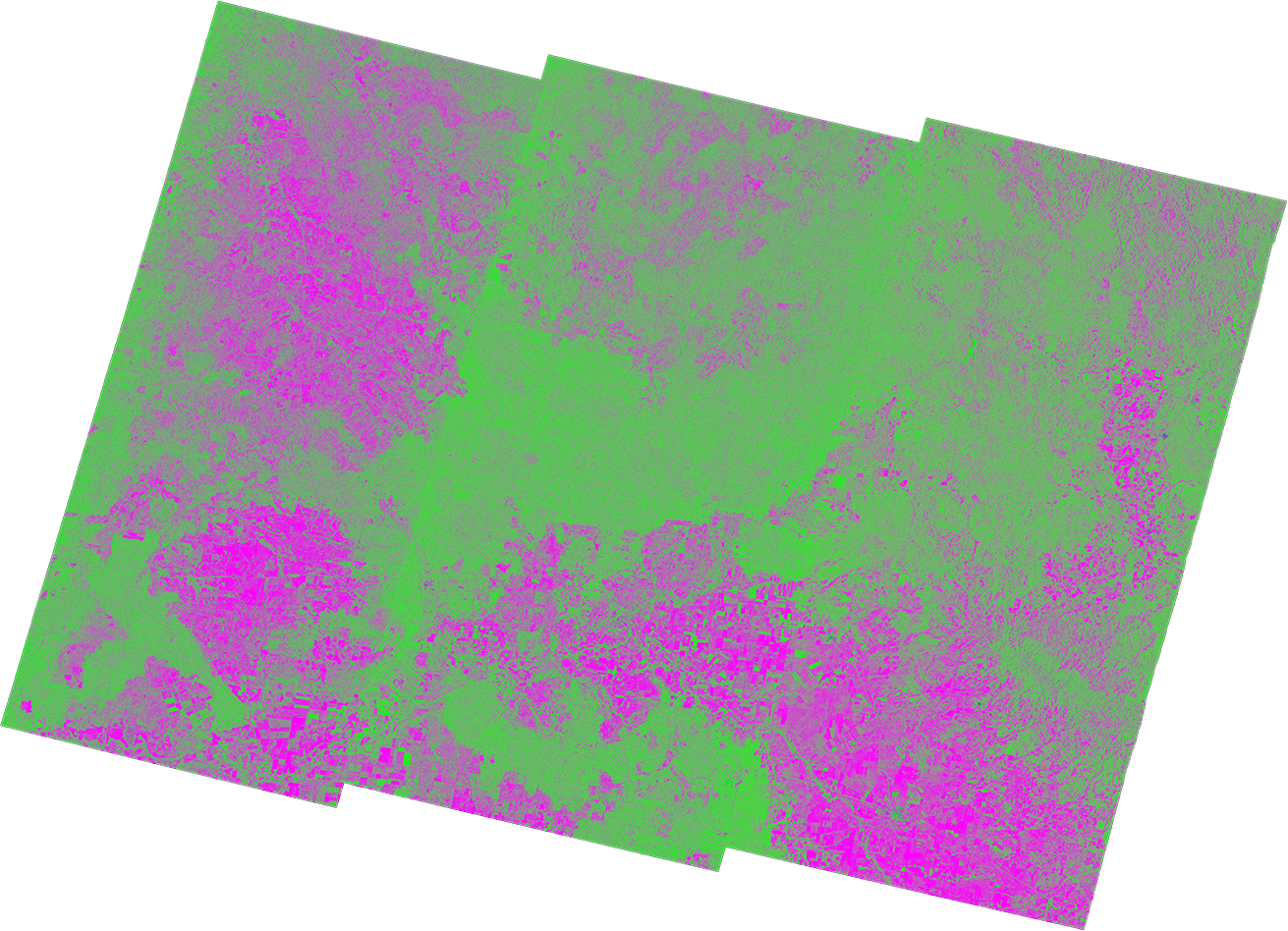 R: VV
G: VH
B: VV/VH
R: a angle
G: H – Entrophy (disorder)
B: A - Anisotrophy (directional dependence)
Surat Basin (QLD/AU) Agriculture
13
CARD4L SAR
Sample products
RADARSAT-2
Data: CSA
Proc: F. Charbonneau (NRCan)
Polarimetric Covariance Matrix
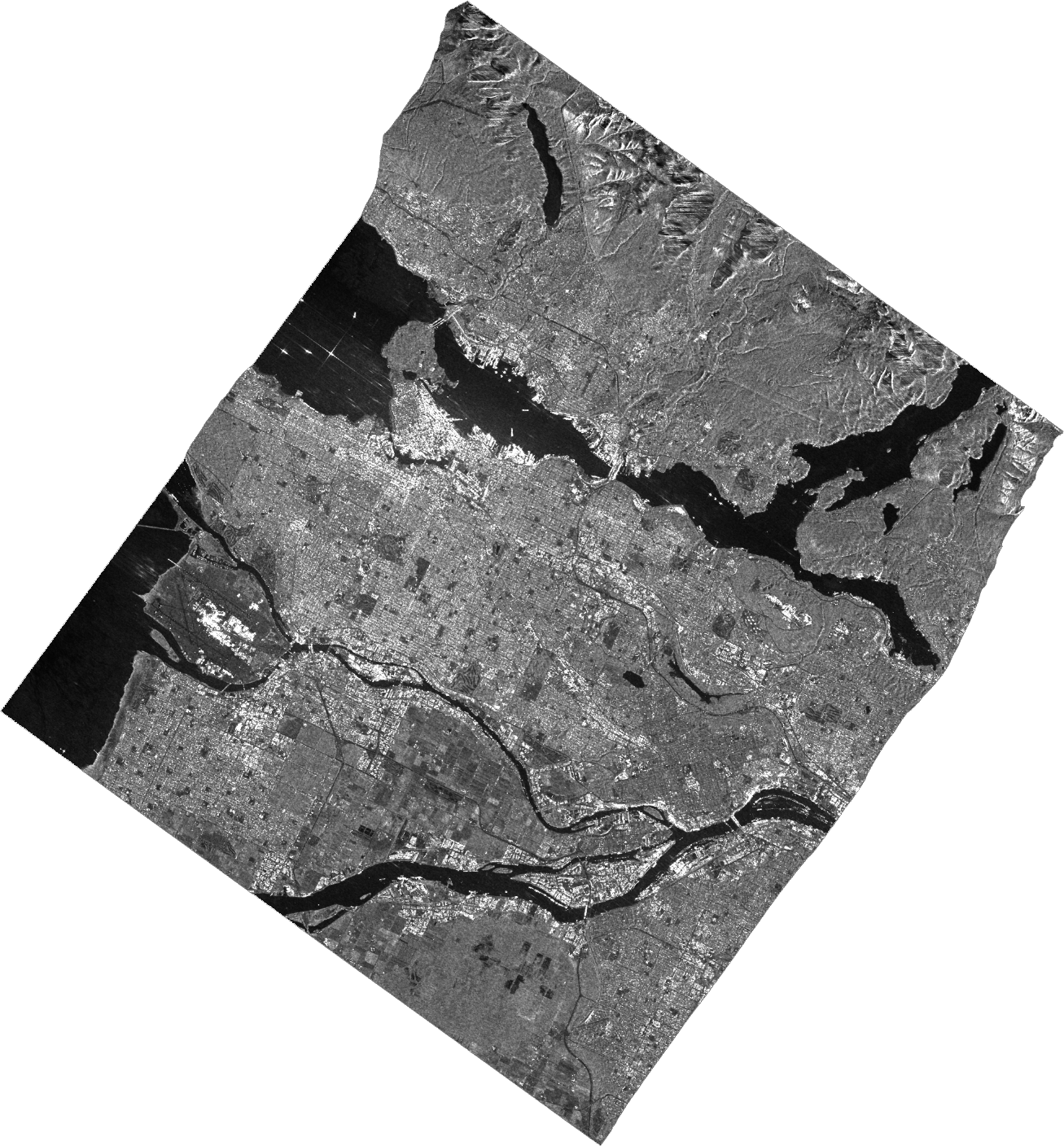 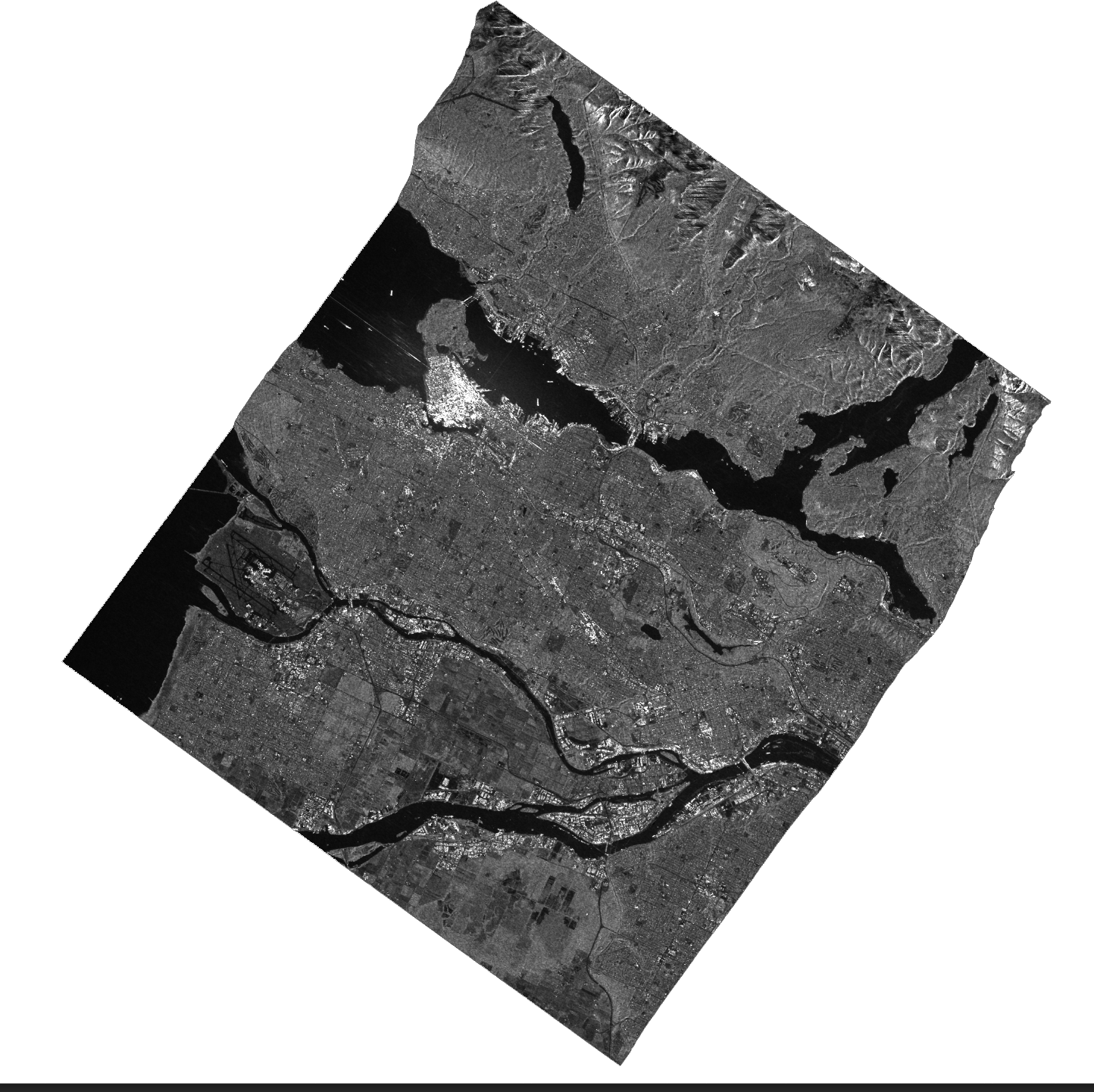 Vancouver, Canada
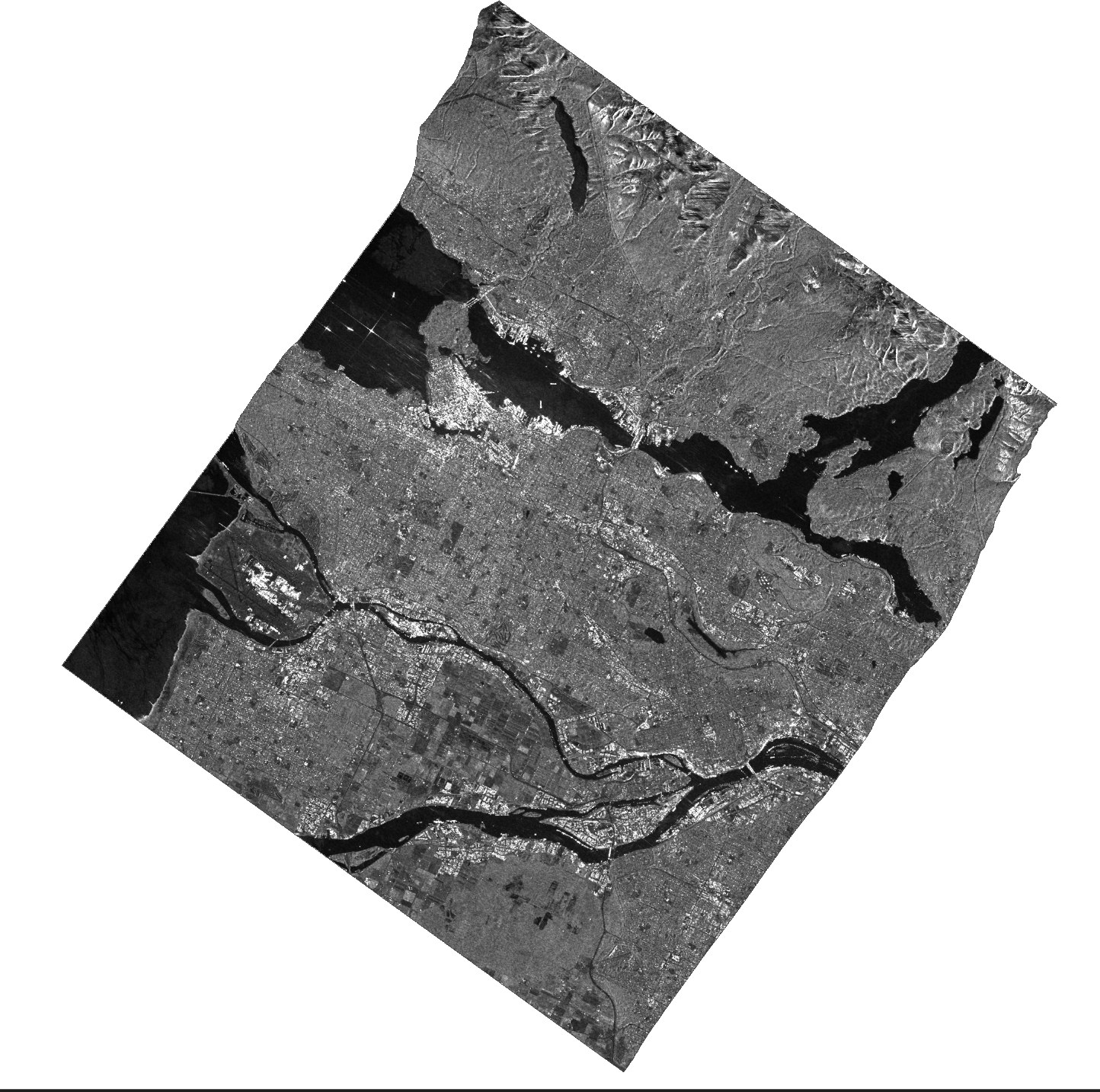 Matrix element (1,1)
REAL 
HH amplitude
Matrix element (3,3)
REAL 
VV amplitude
Matrix element (2,2)
REAL 
HV amplitude
Matrix elements (1,2) (1,3) & (2,3) 
 COMPLEX (2 images each)
Polarimetric phase
14
CARD4L SAR
Sample products
RADARSAT-2
Data: CSA
Proc: F. Charbonneau (NRCan)
Polarimetric Decomposition
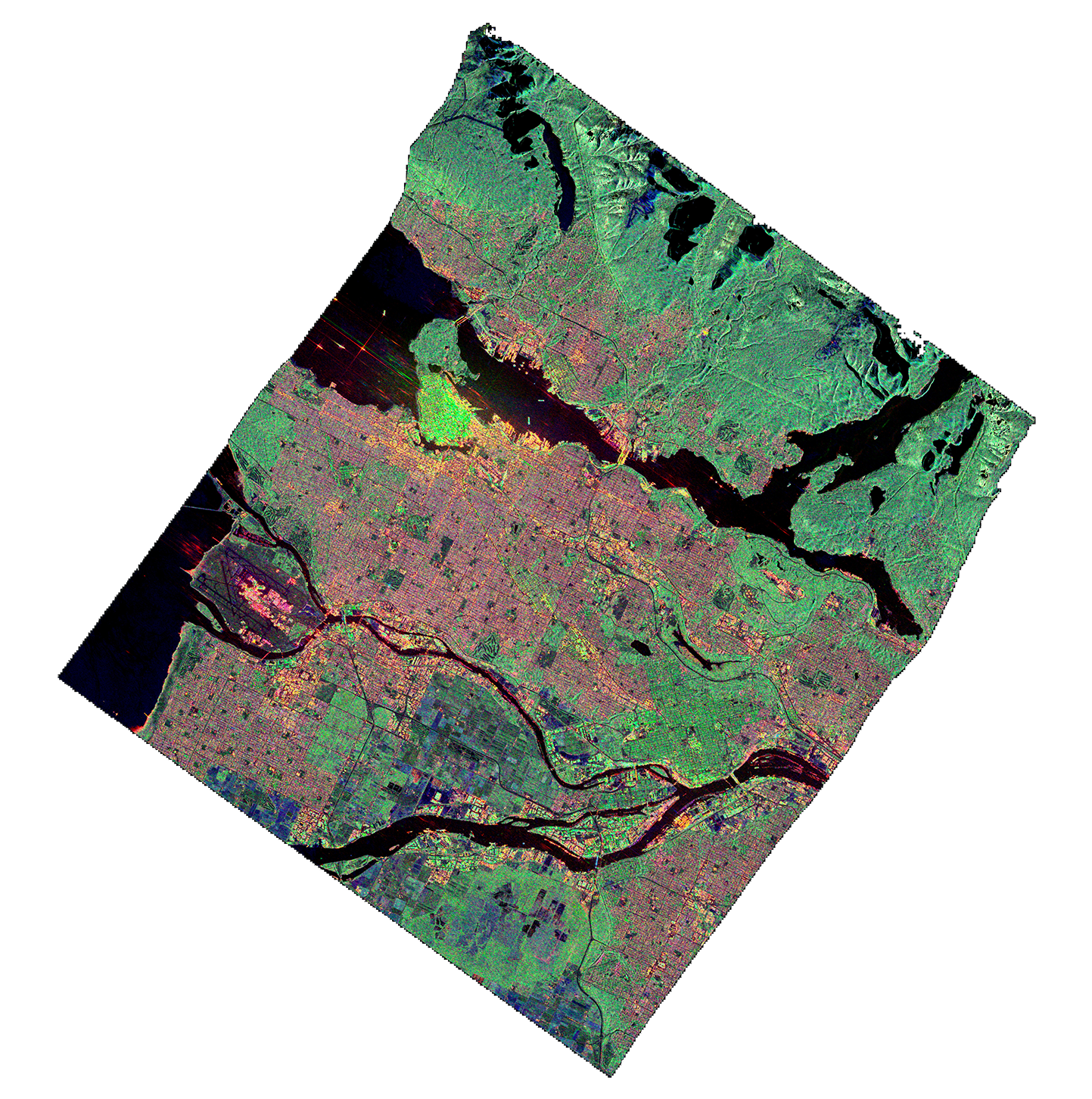 Yamaguchi decomposition (Quad-pol)
Matrix element (2,2)
REAL 
HV amplitude
Vancouver, Canada
15
Discussion topics
Sentinel-1
Data: ESA
Proc: M. Thankappan (GA)
Interferometric SAR products
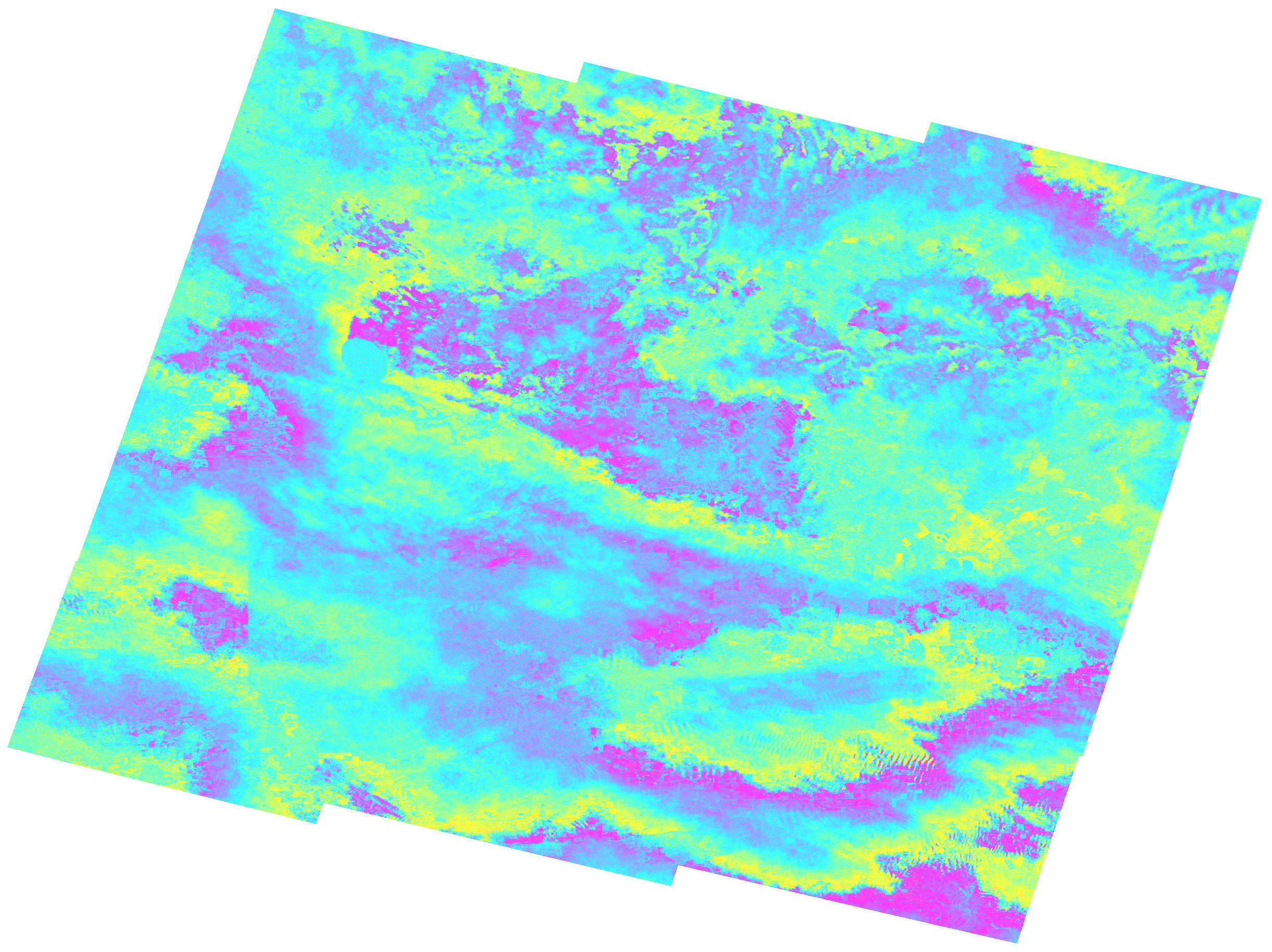 Wrapped interferograms
Studying large deformation events e.g. earthquakes
Time series analysis, using Persistent Scatterer algorithms


Unwrapped interferograms
Time series analysis, using DInSAR-SBAS algorithms


Interferometric coherence
Change detection, land-cover applications
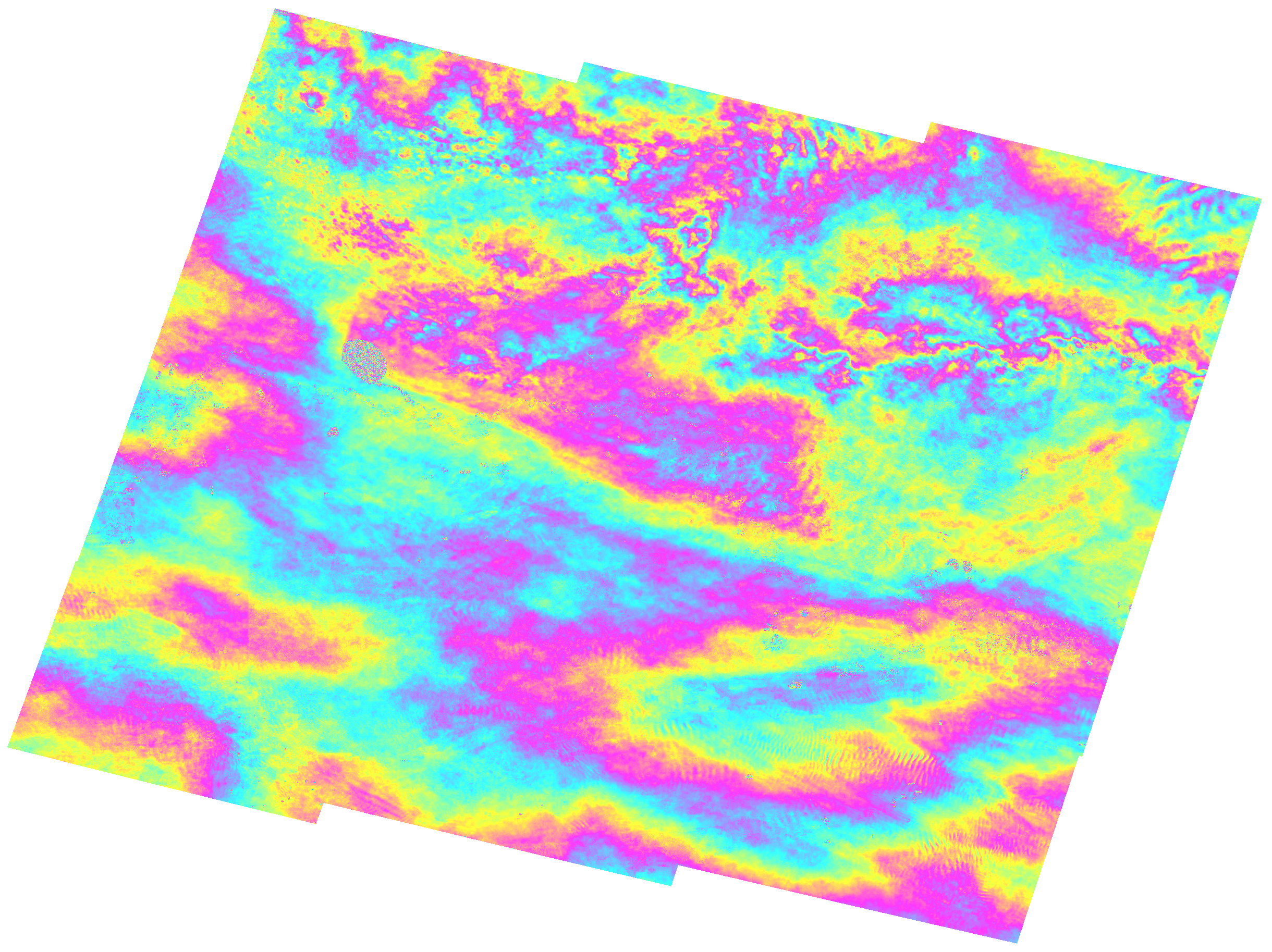 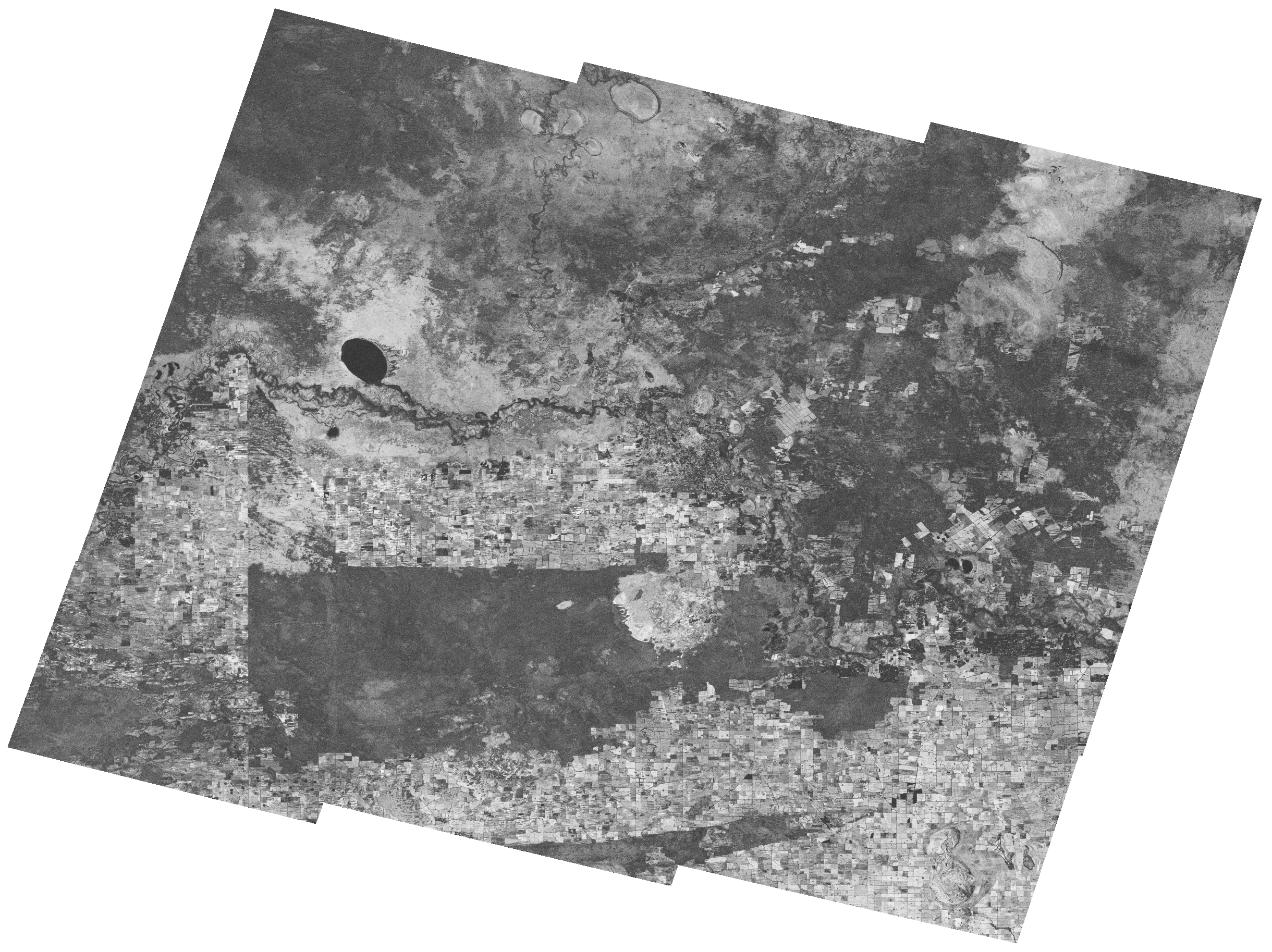 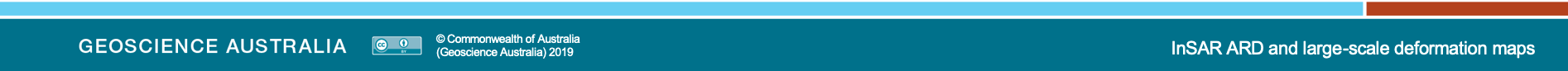 16
CARD4L
Synthetic Aperture Radar
3. Meta data
17
Discussion topics
PSF alignment
between SAR PSFs (ongoing)
between optical & SAR? (feasible? SR and ST already endorsed )

CARD4L compliance
Full vs partial compliance
Alternative: address “difficult” parameters in annual revision cycle? (e.g. by moving from threshold to target?)

Meta data
Prescriptive vs free (different opinions also within SAR wg)
Harmonisation of parameter naming (similar to what is currently led by IEEE)
Prescribed format 
for self-assessment? (to ease WGCV review)
for sample products made available on CARD4L www?

SAR PFSs still on a “theoretical level”. Self assessment and sample dataset generation expected to reveal detailed feedback that should be incorporated in annual revision cycle.
18